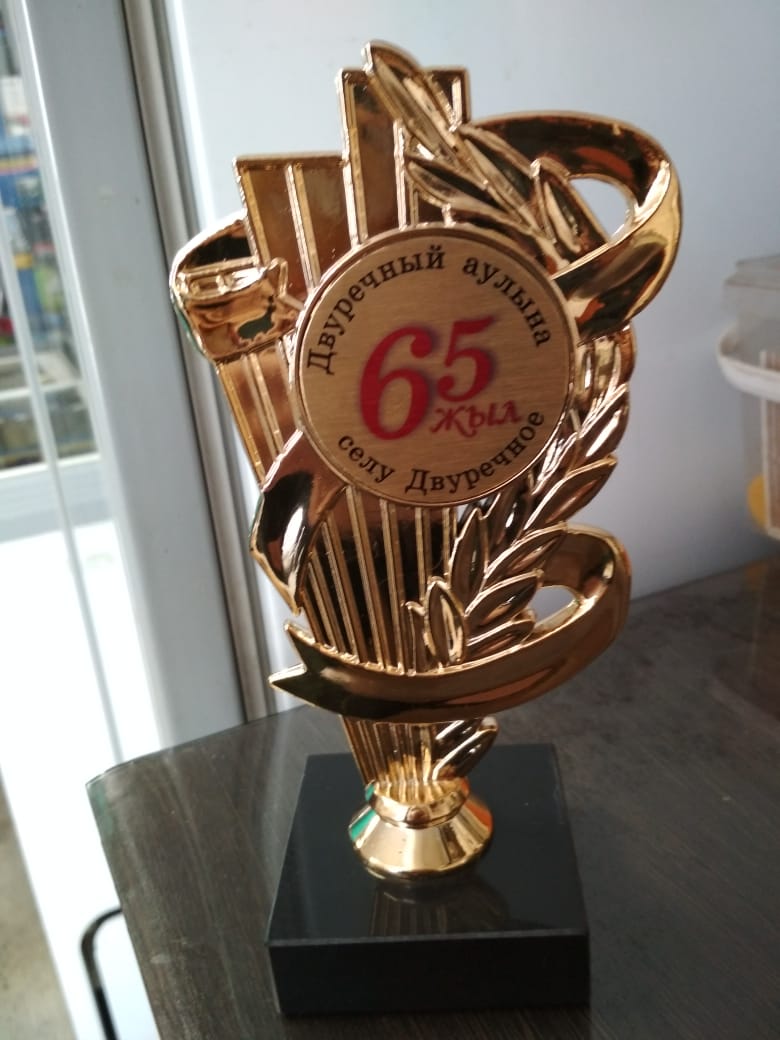 ЮБИЛЕЙ  села ДВУРЕЧНОЕ
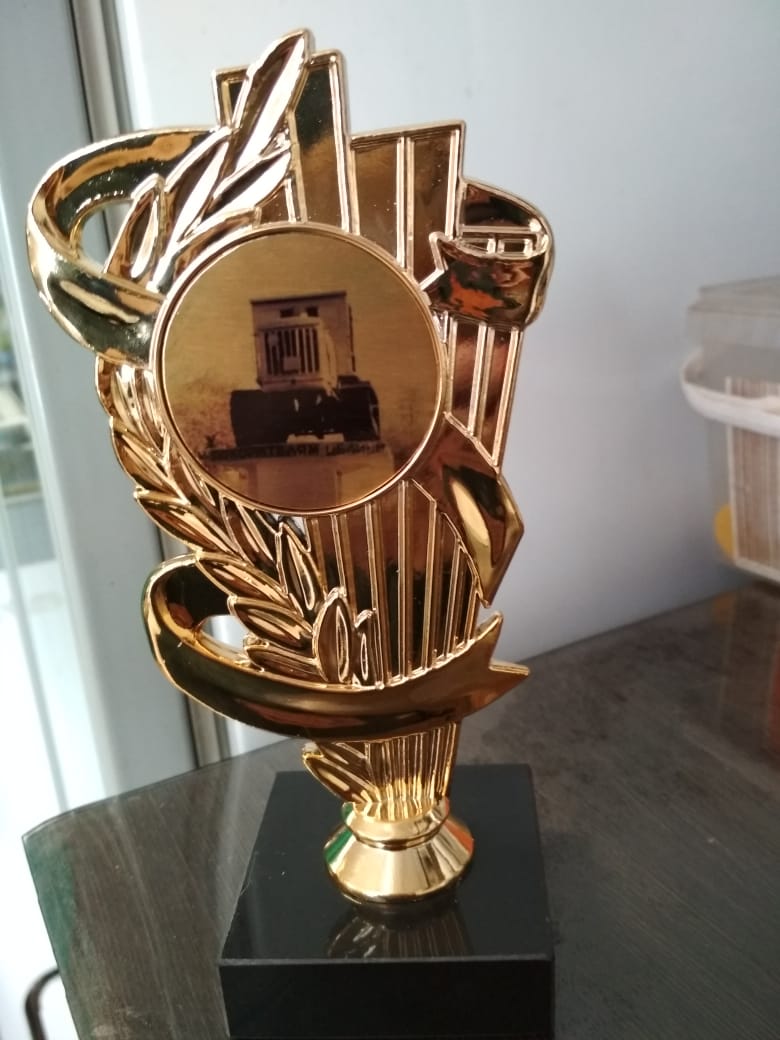 ОТЧЕТ
2019-2020 учебный год
ПЛАН  по проведению месячника к Юбилею села  Двуречное   (утвержден  директором ДСШ)
1. Реконструкция  музея  до 4  ноября (выполнено  к 15 ноября)  ответственные:  11 кл, Нигматулина  Л.Н.,  Кравчук Н.В.
Полностью переоформлены  стенды: 
«Вещи,  подаренные  первоцелинникам»
«Народные умельцы»
История  села
Награды  совхоза  и жителей
Ветераны
Книжный  фонд
Наш  художник
Папки, альбомы и другие бумажные материалы
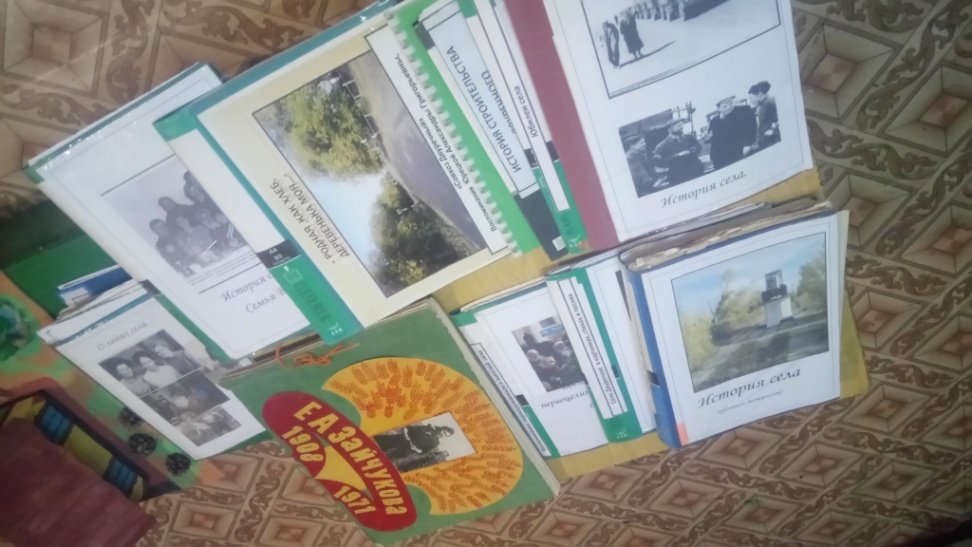 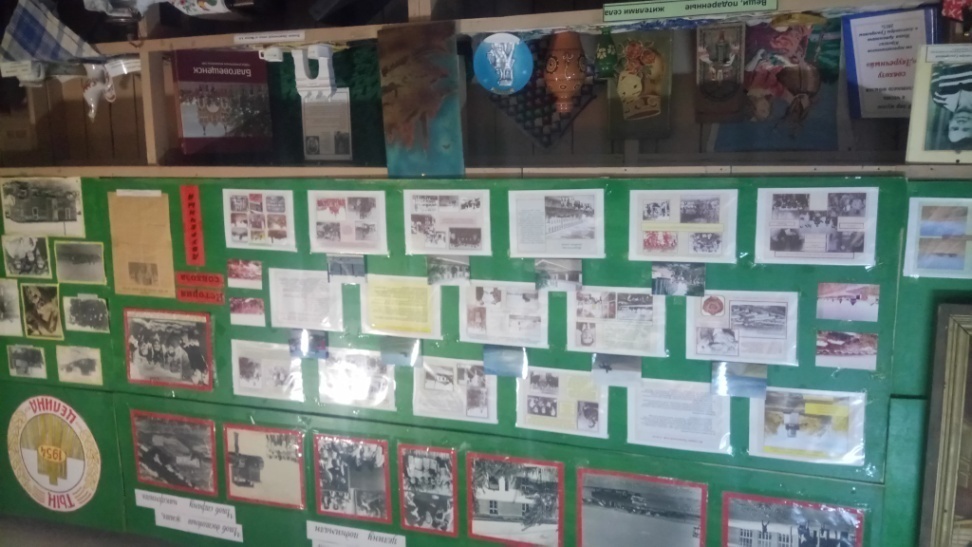 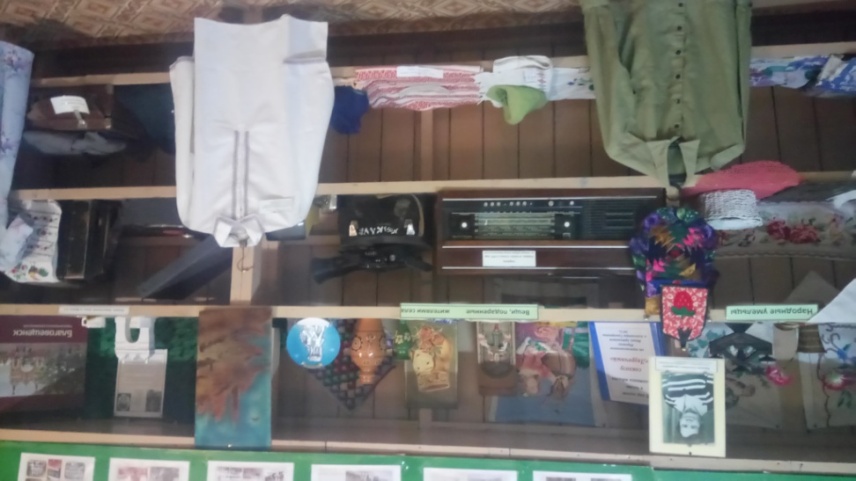 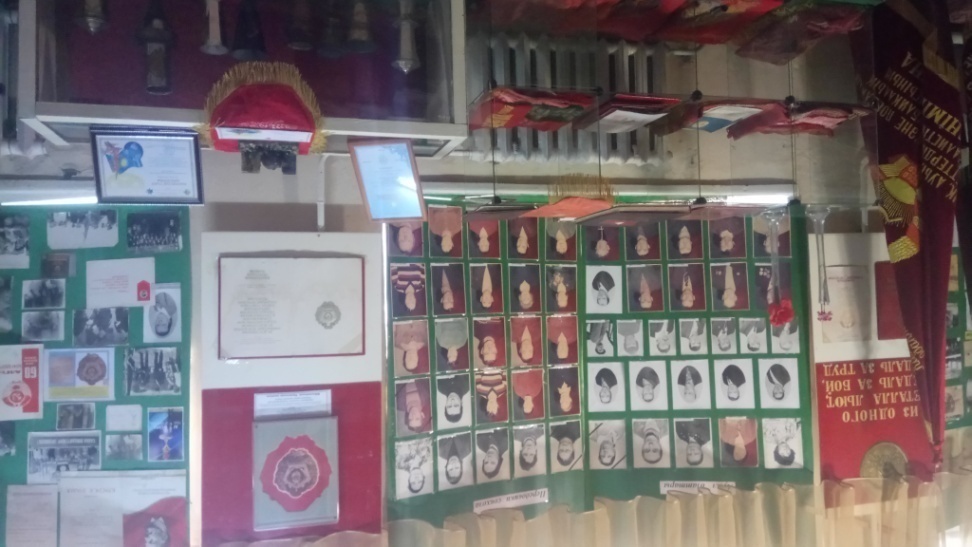 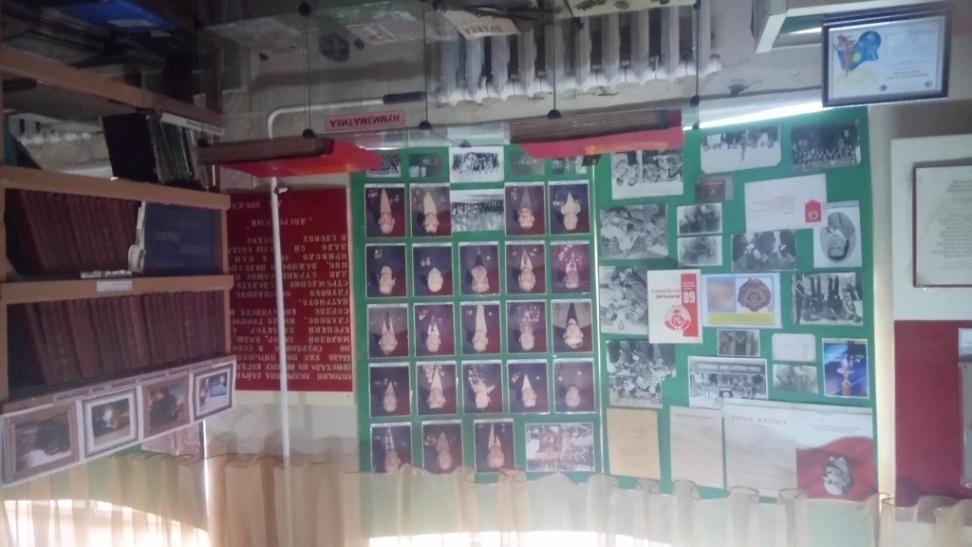 Реконструкция  музея
Оформлены  стенды: 
«Учителя – бывшие  ученики»
«Граждане  школьной  страны»
«Спасибо  Вам, учителя»
«История ДСШ»
«Школа  сегодня»
ТСО и наглядности, учебники  прошлых лет
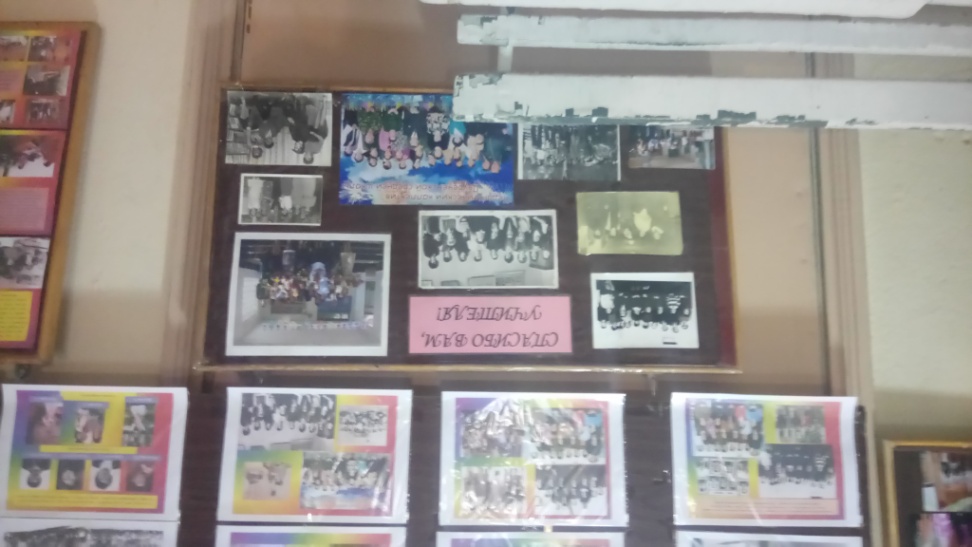 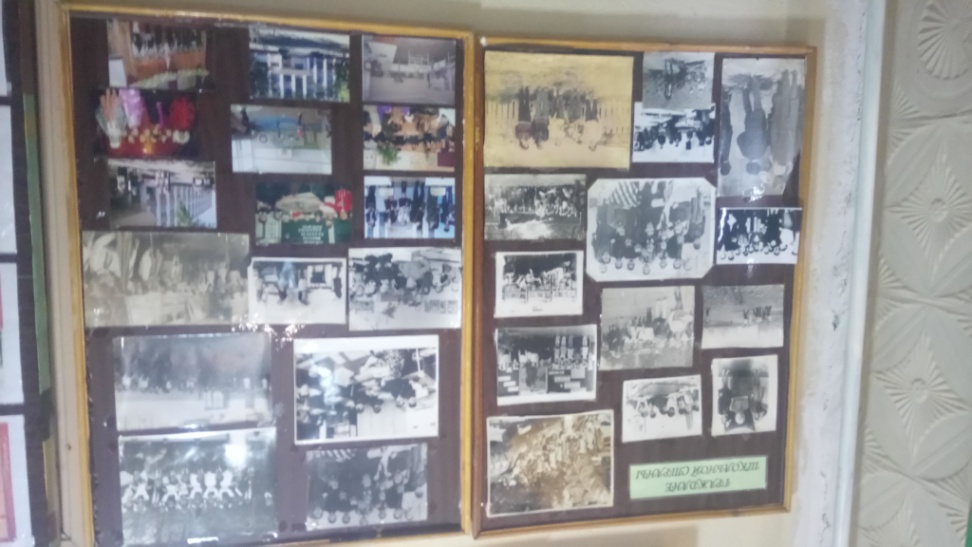 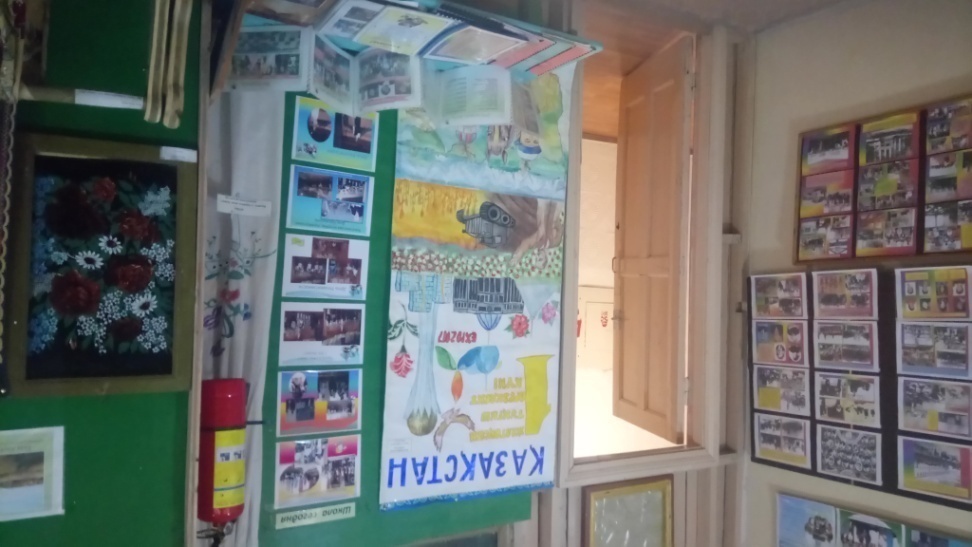 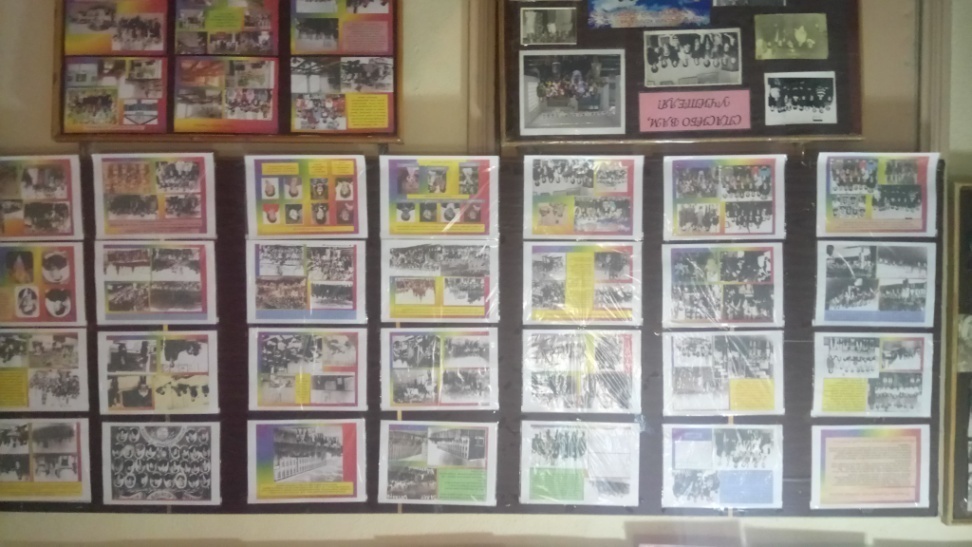 Не меняли стенды и отделы
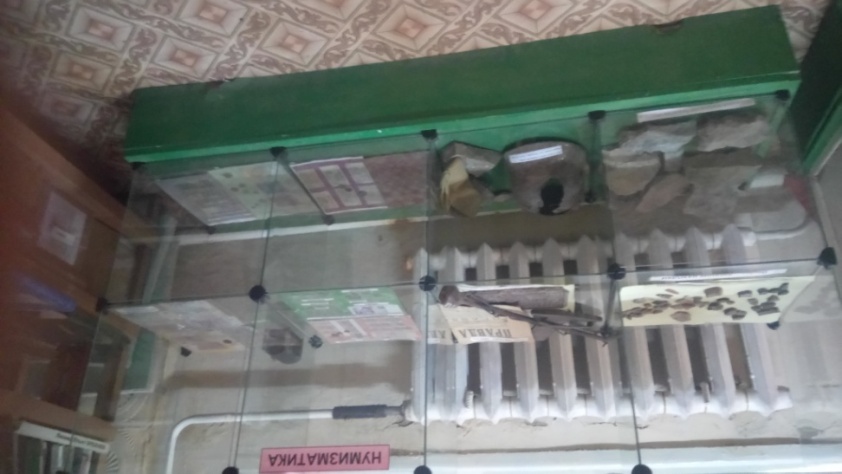 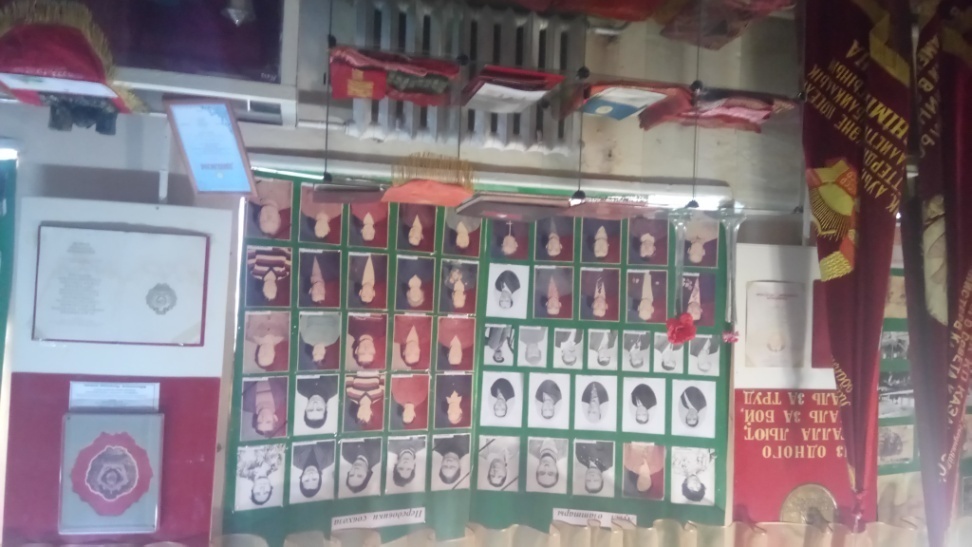 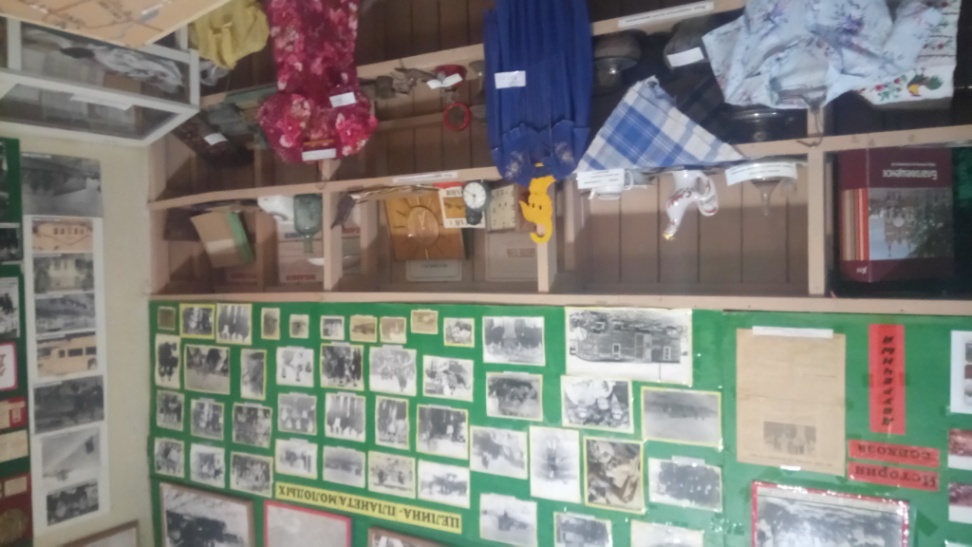 МУЗЕЙ ноябрь 2019
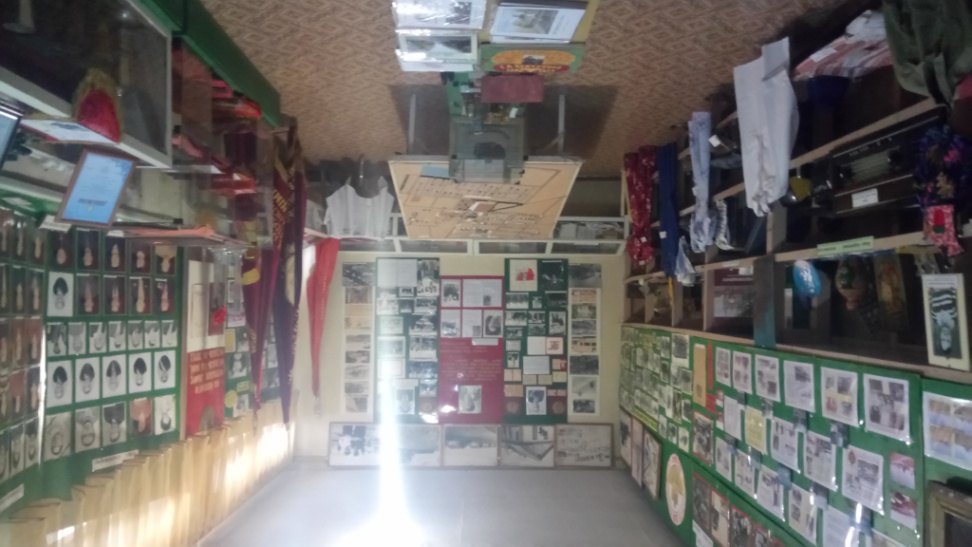 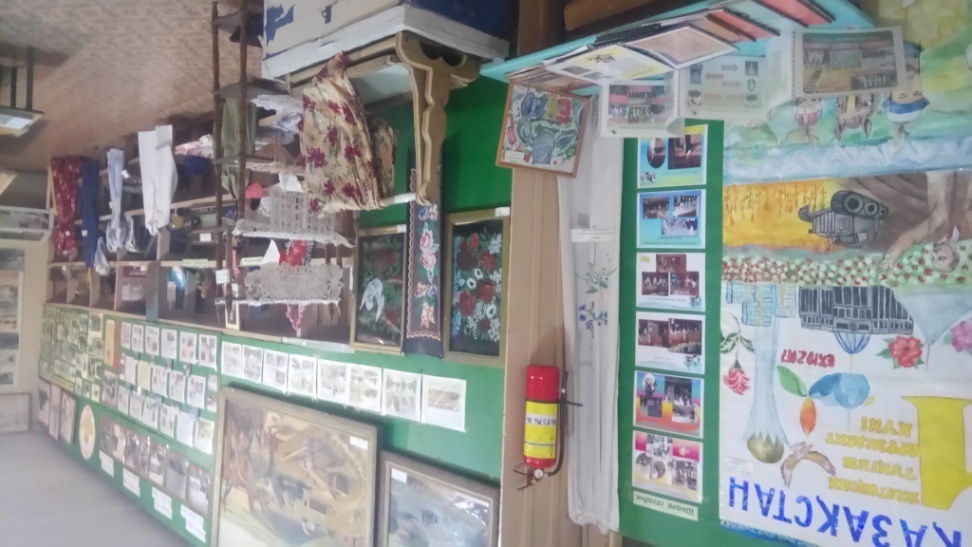 КОНКУРС ЭКСПОНАТОВ Сбор экспонатов  для  музея  по  истории села  и школы . Номинация  -  «Самый  активный  класс»  1-11 кл 21-25 октября  Ответственные : кл.рук., вожатая,  зав.по ВР
Паникар Т.С
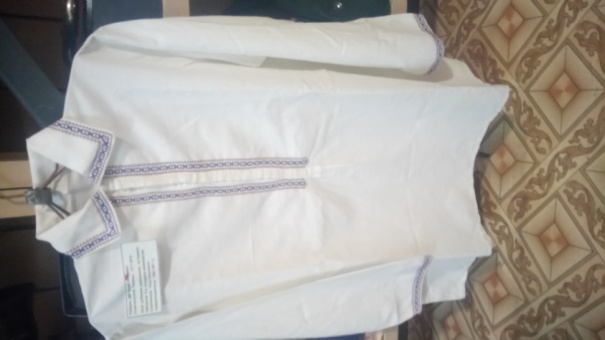 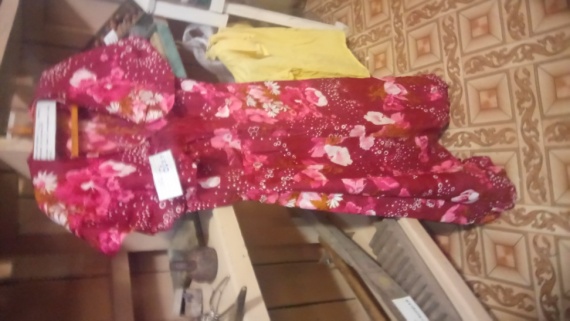 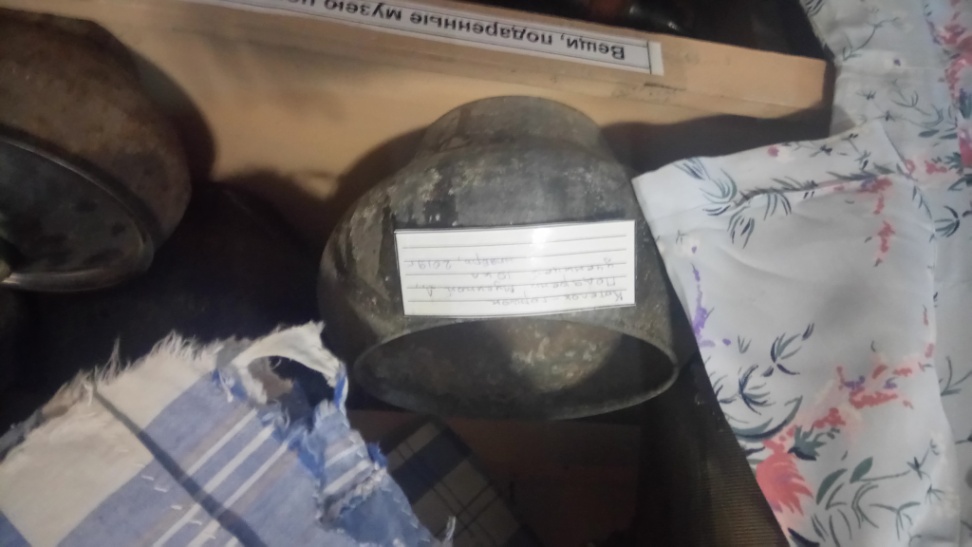 Каркабатова С.Э., 8 кл
Мусин К.С.,
Удовик О.Н., 5  кл
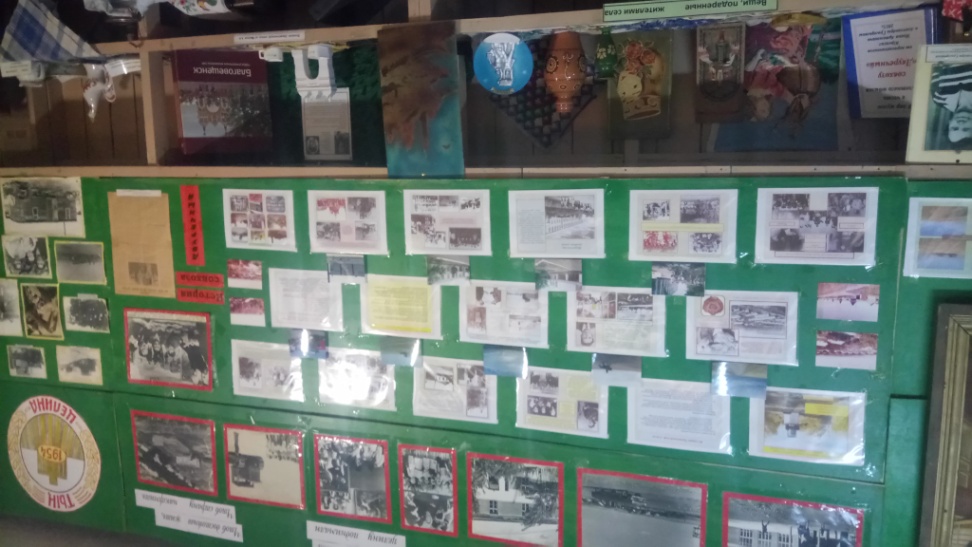 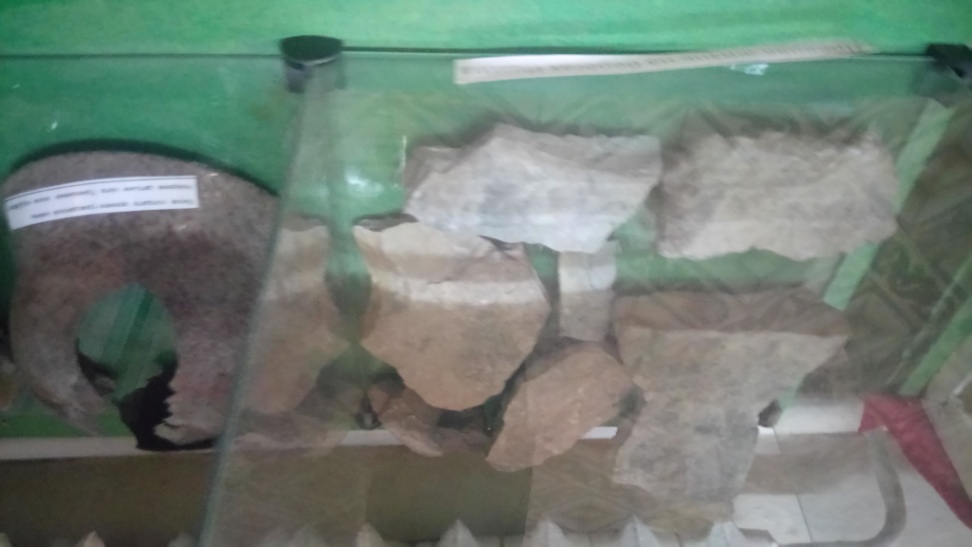 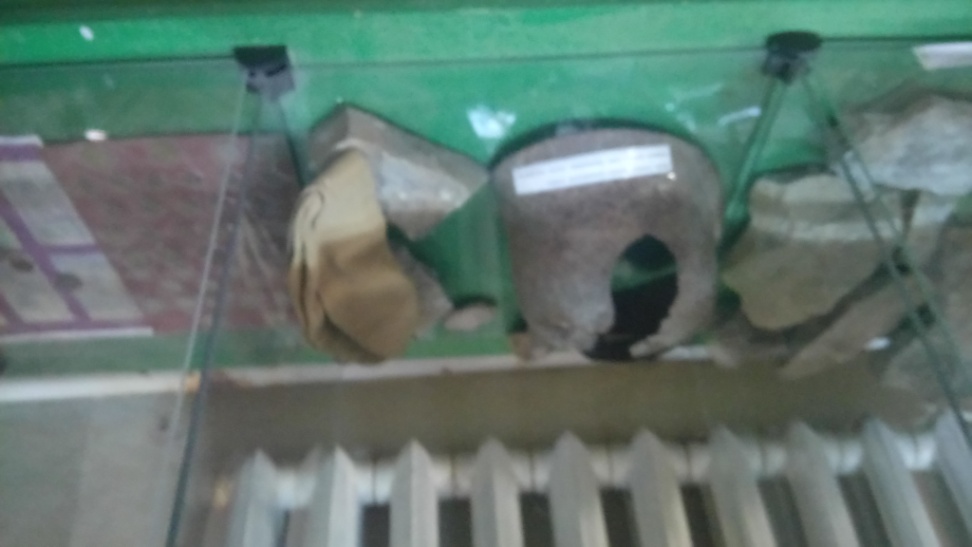 Кайленова С.Р.
Тепляшов А.А.
ПОДАРОК  Макаровой  Т.Д.
«Целина  - это наша  история»Книжная  выставка14-16 октября
Ответственные:
библиотекарь
«Двуречный, край ты наш  родной…»5-11 кл  Классные часыПросмотр  презентации  по  истории села, экскурсии в  музей, встречи  со  старожилами села  4-6 ноября.  Ответственные : классные  руководители
«Целина – это наша  история»5-11  клЗаочная  викторина4-6  ноябряответственные:  библиотекарь,  кл.рук.
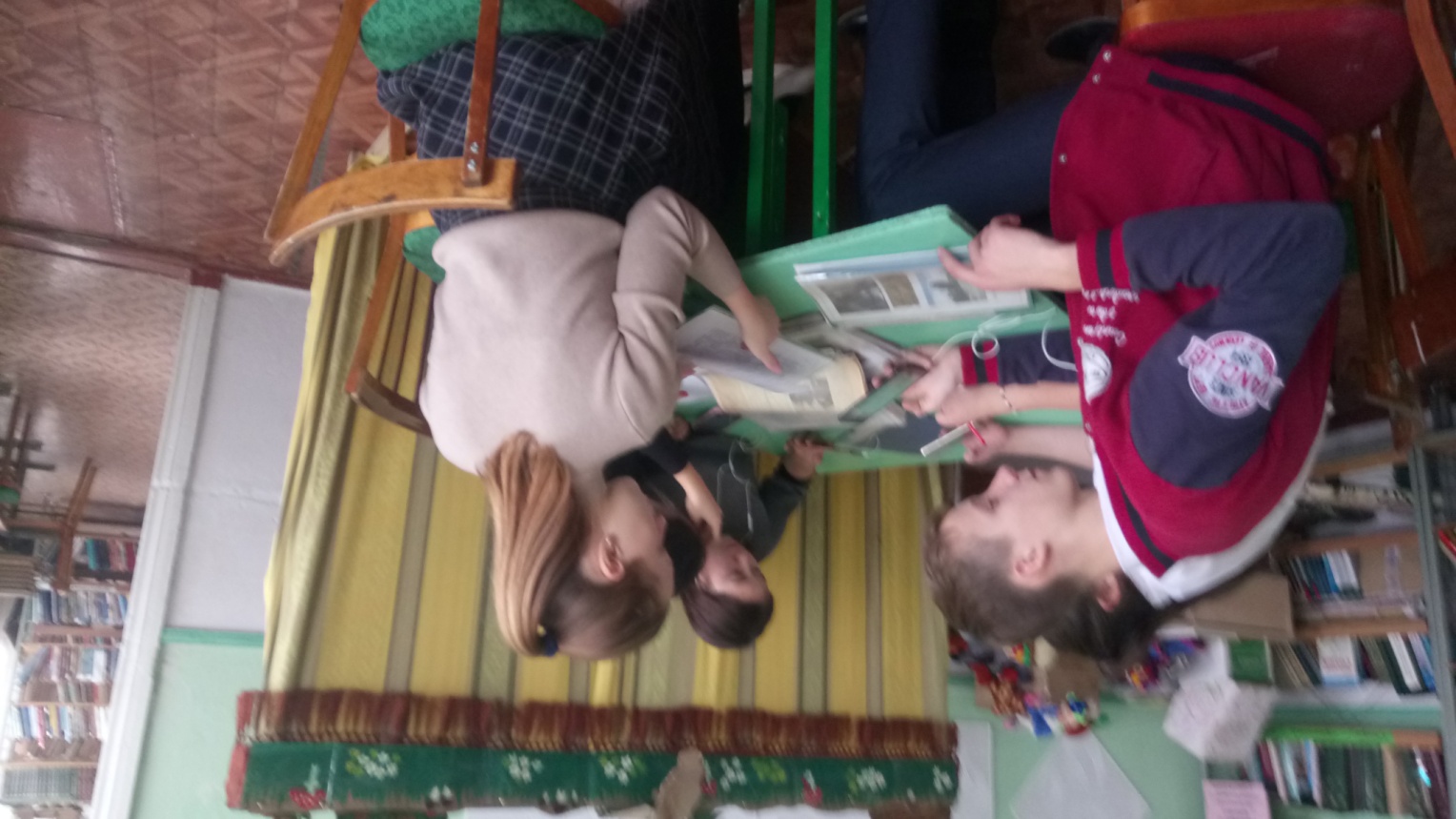 Историки-краеведы     5-7 клКонкурсная  программа     7-8 ноябряответственные:  зам  по ВР, вожатая, библиотекарь.
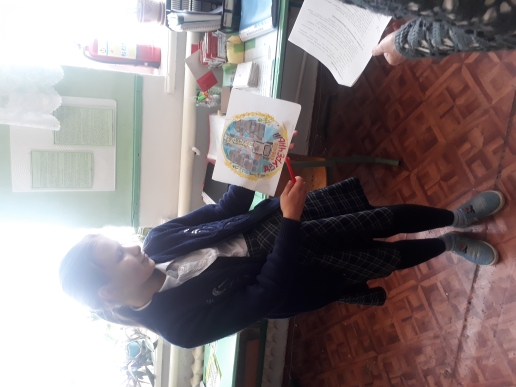 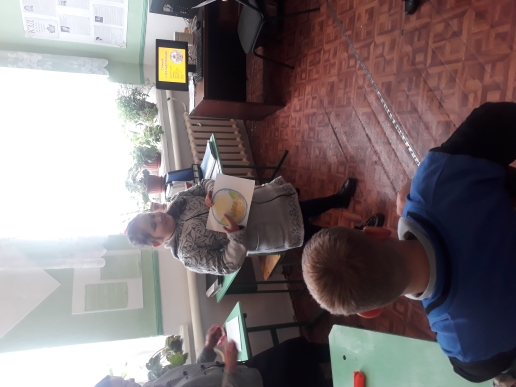 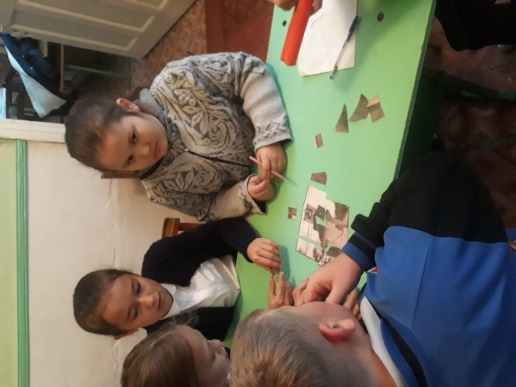 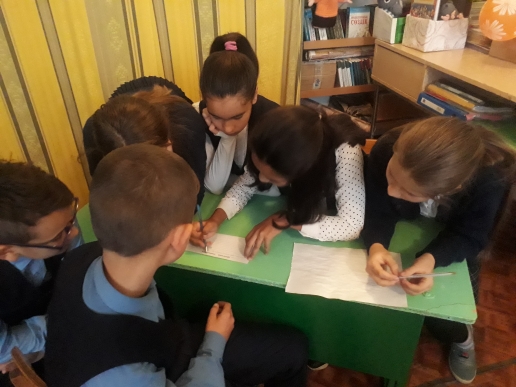 Историки-краеведы    8-10  клКонкурсная  программа  7-8 ноября
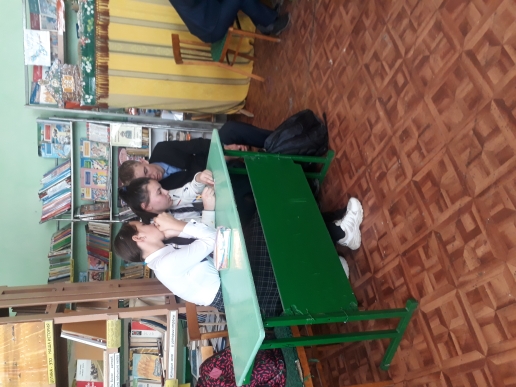 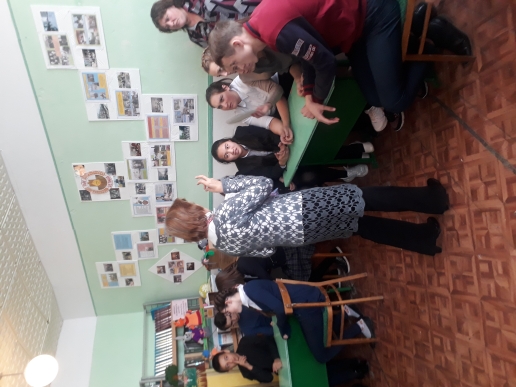 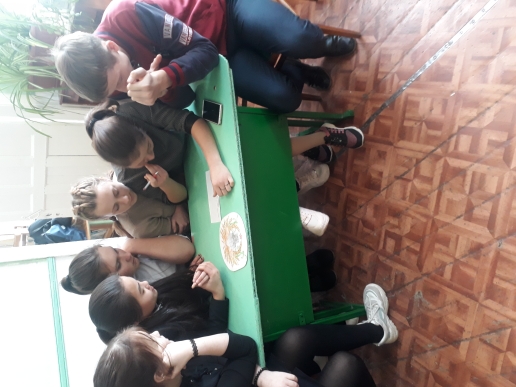 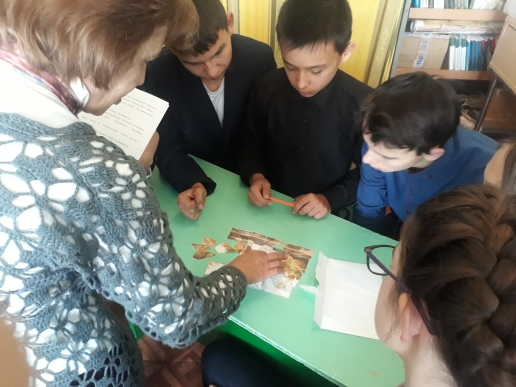 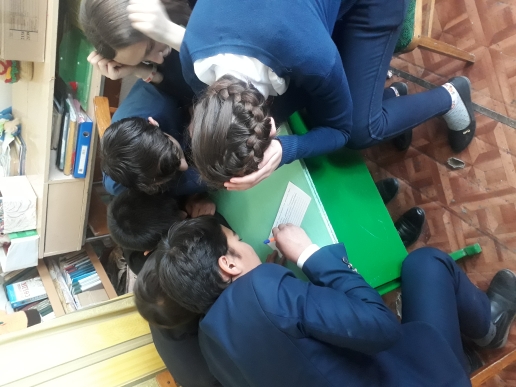 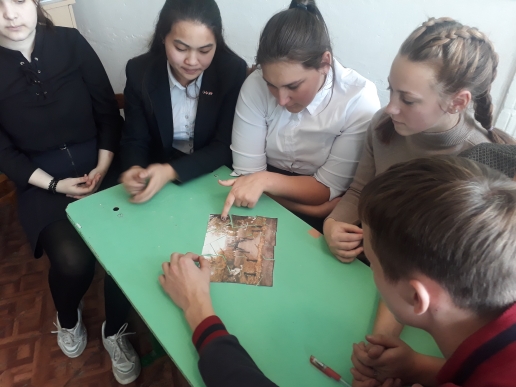 «Моя  малая  родина»  1-4  кл  Конкурс  рисунковВыставка  рисунков  учащихся   7 ноября  Ответственные:  учителя  начальных  классов,  вожатая
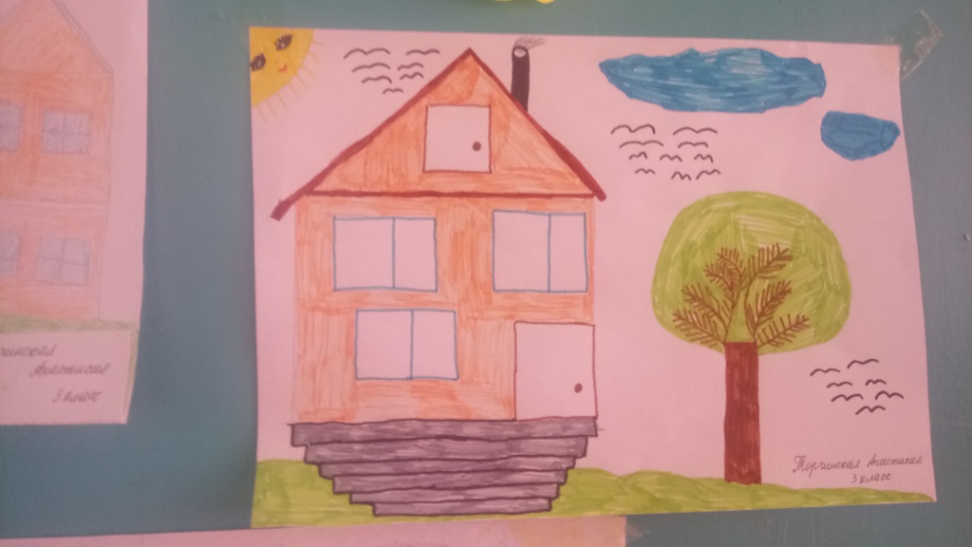 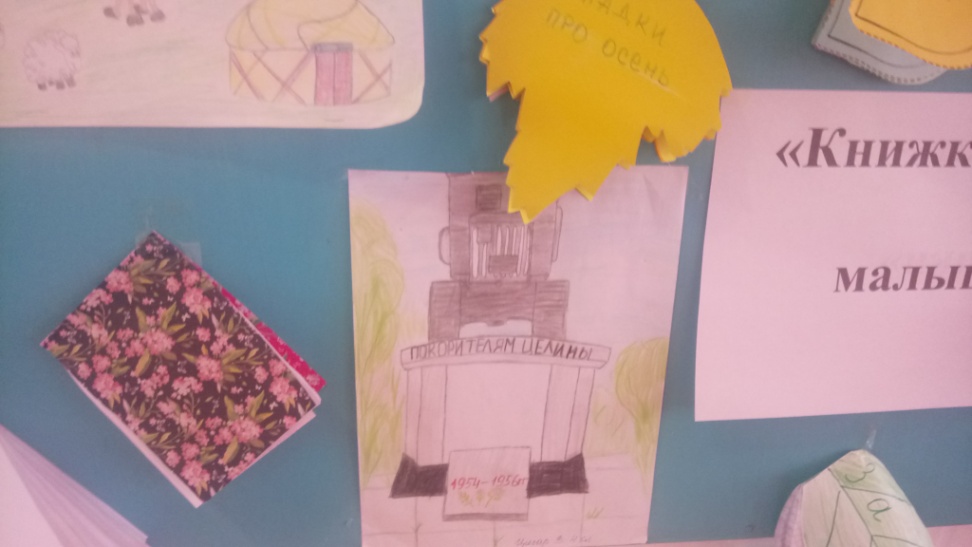 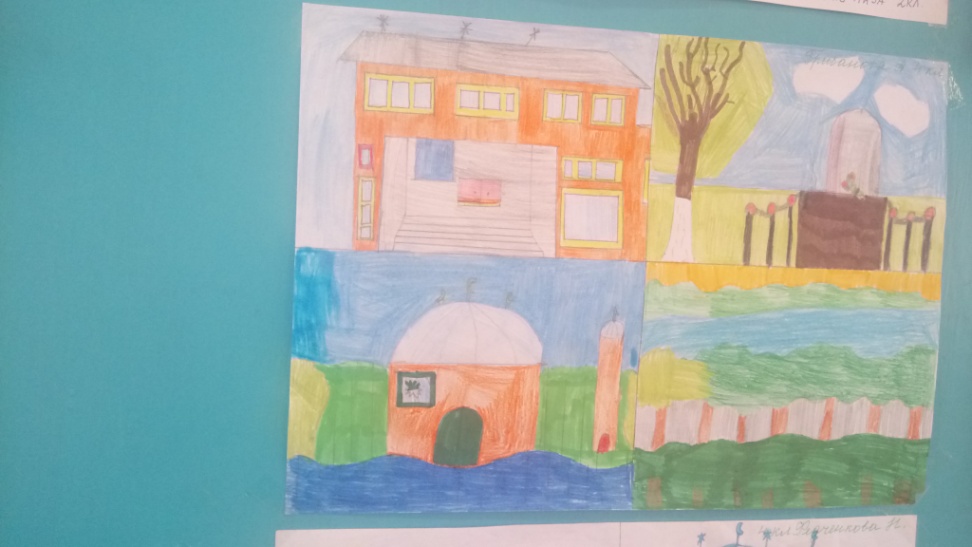 ПРОБА ПЕРА   Конкурс сочинений, эссе, стихотворений  о ДвуречномТемы  сочинений  и эссе: 5-8  кл  «Я люблю свое село», 9-10  кл -  «Будущее  моего села»Сдача работ  до 7 ноября           Ответственные:  Сафронова Т.Ф.
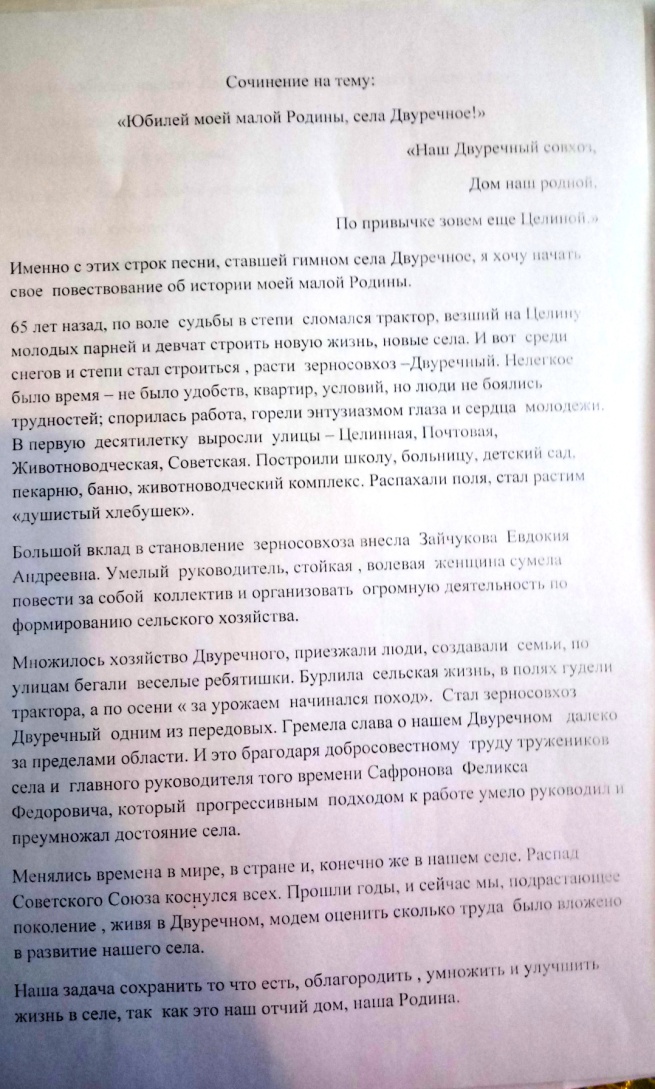 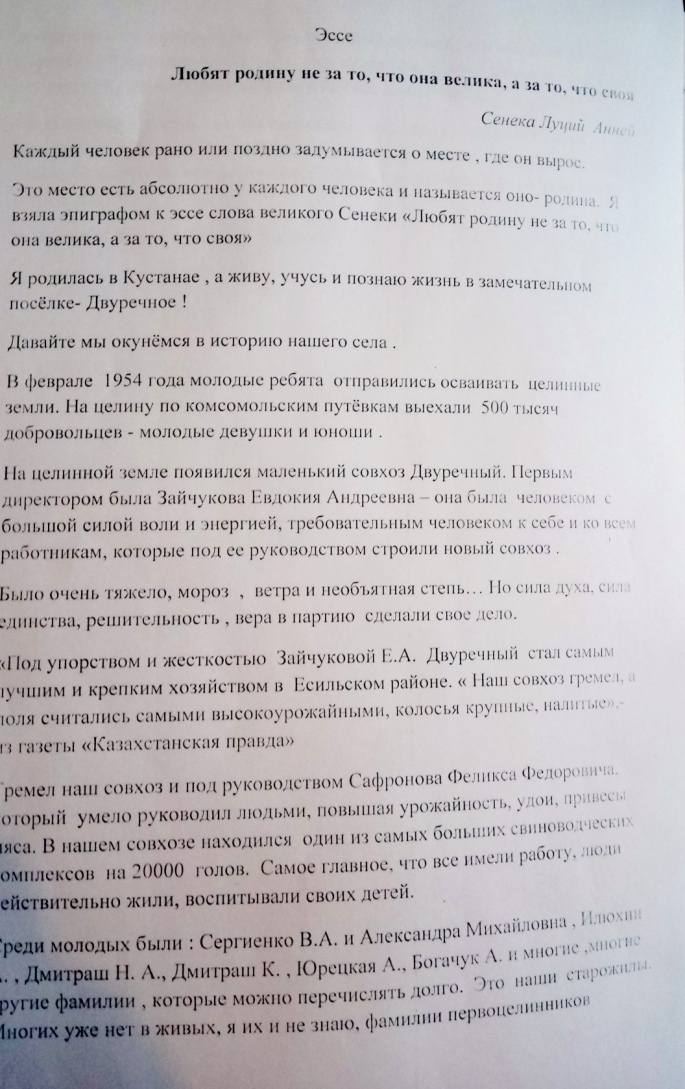 Эссе  Рамазанова Ж., 8  кл
«Моё  родное  село»  Григоренко  И., 9  кл
«Юбилей  моей  малой  Родины»   Рычер О., 7 кл
«Знакомьтесь – Двуреченский  сельский  округ»5-8  кл   Заочная  экскурсия    11-15 ноября  ответственные: Хамитов М.С., Нигматулин В.О.                            5   класс
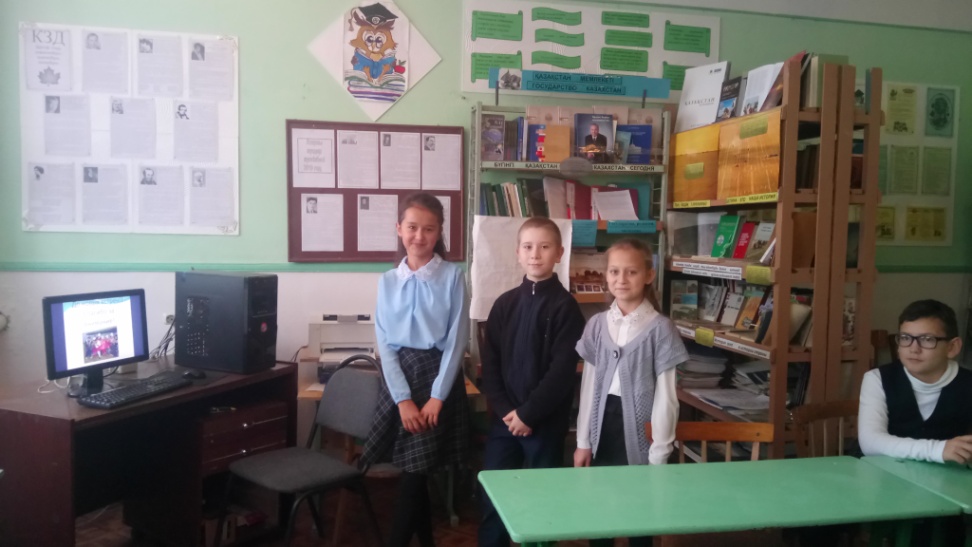 «Знакомьтесь – Двуреченский  сельский  округ»5-8  кл   Заочная  экскурсия    11-15 ноября   8 класс
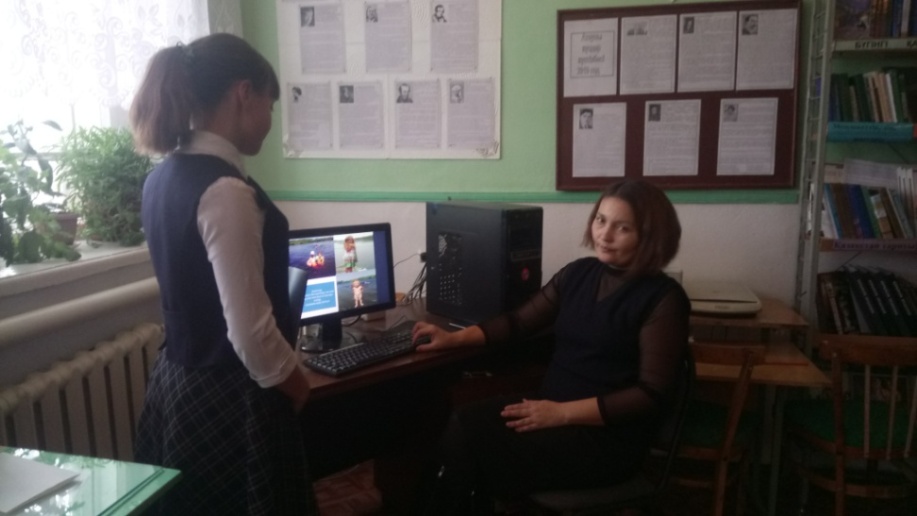 «Знакомьтесь – Двуреченский  сельский  округ»5-8  кл   Заочная  экскурсия    11-15 ноября   6 класс
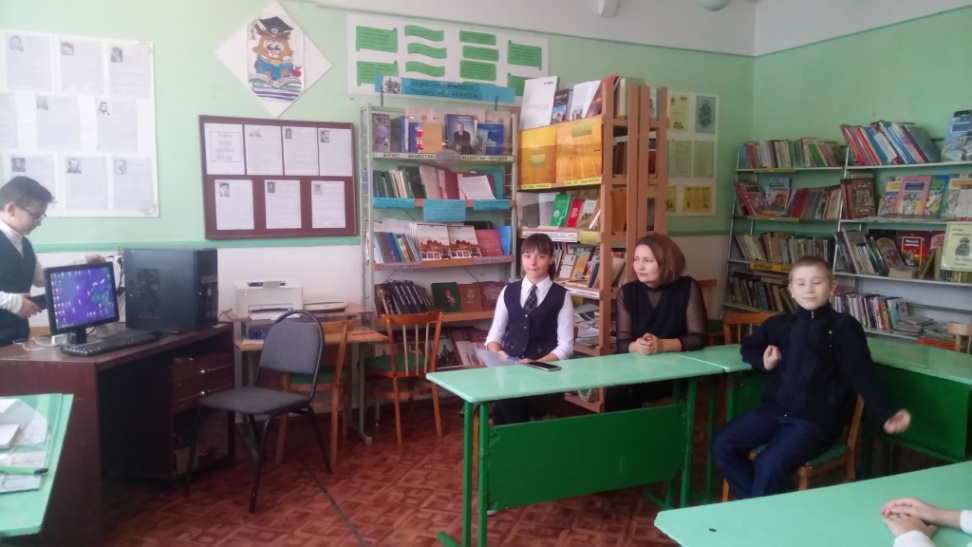 «Двуречное  сегодня»    9-11  клНаучно-исследовательский проект  Защита  проекта  11-15 ноября  Ответственные:  классные  руководители, библиотекарь
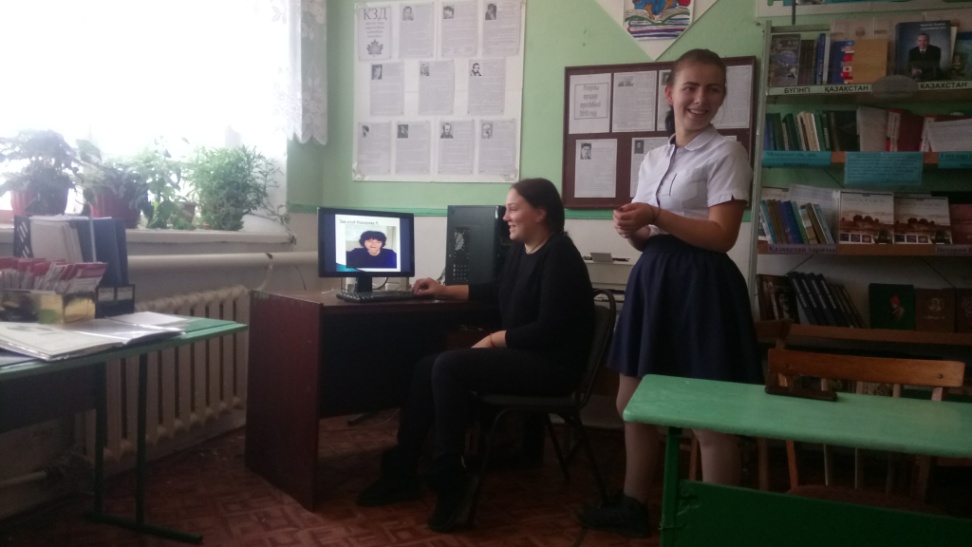 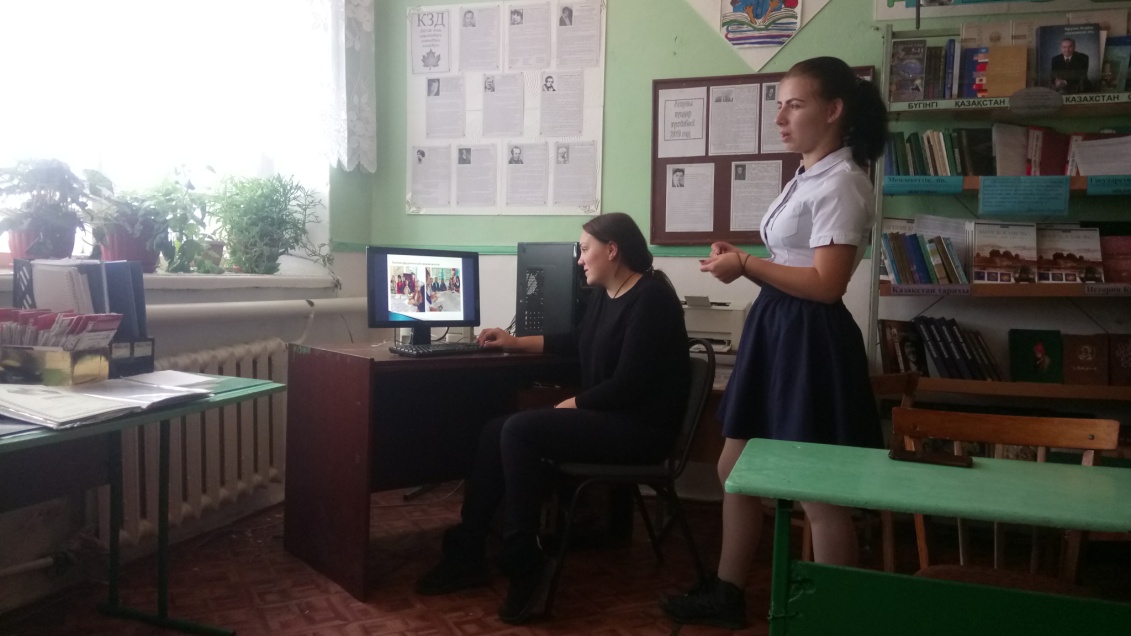 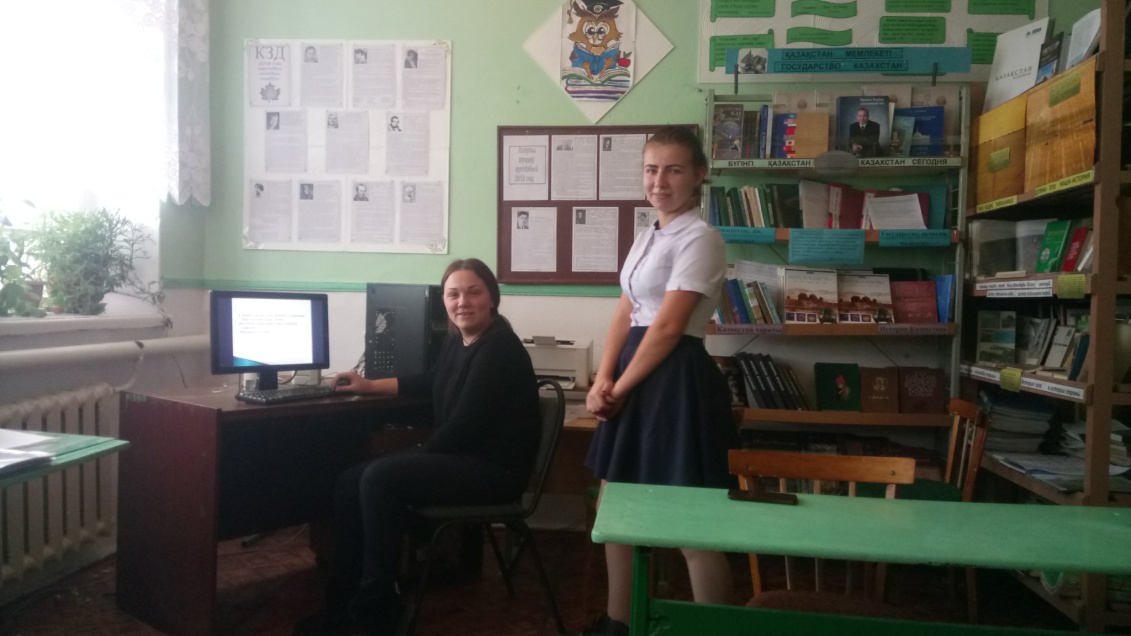 11 класс
«Двуречное  сегодня»    9-11  клНаучно-исследовательский проект  Защита  проекта  11-15 ноября
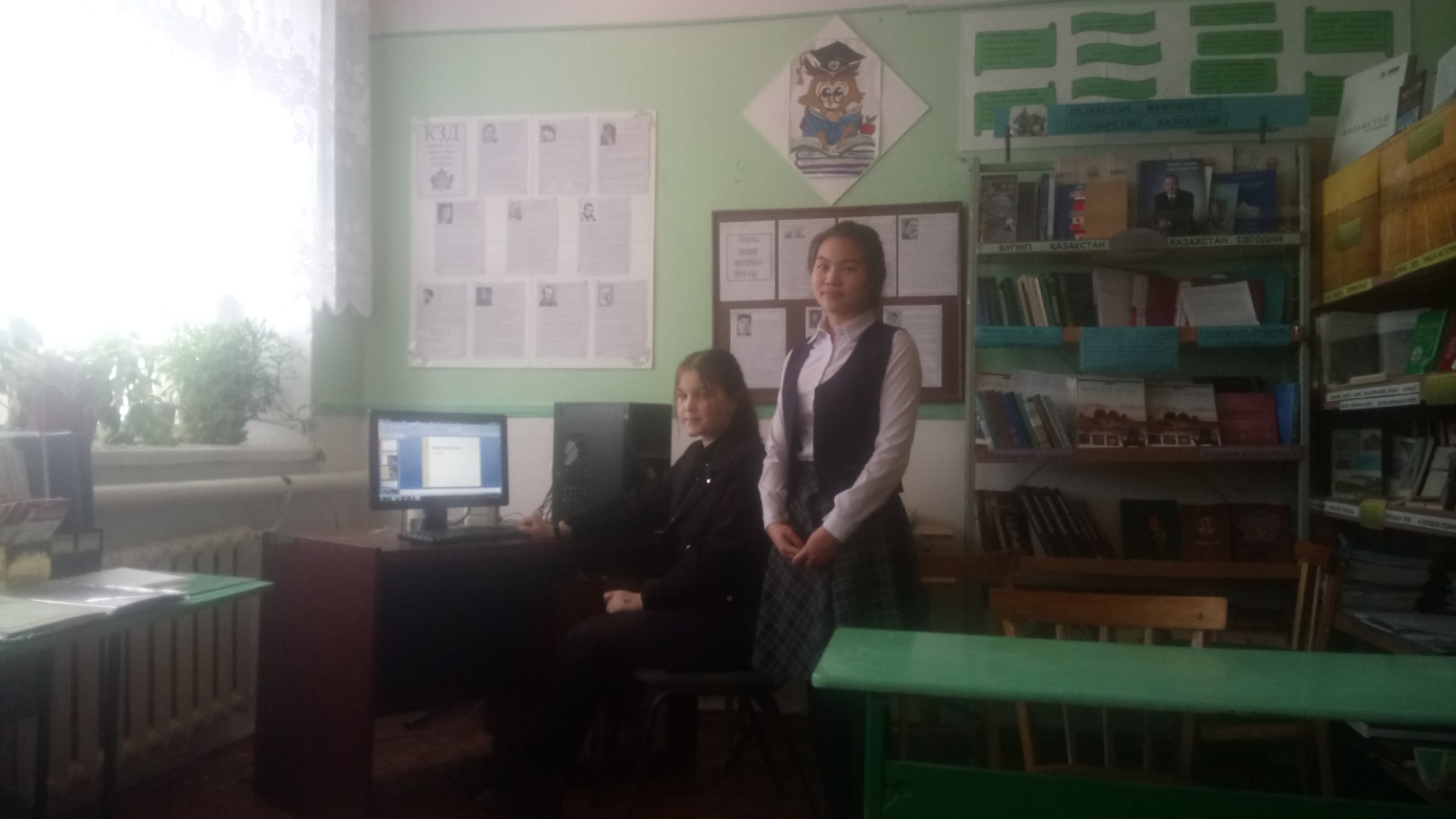 10 класс